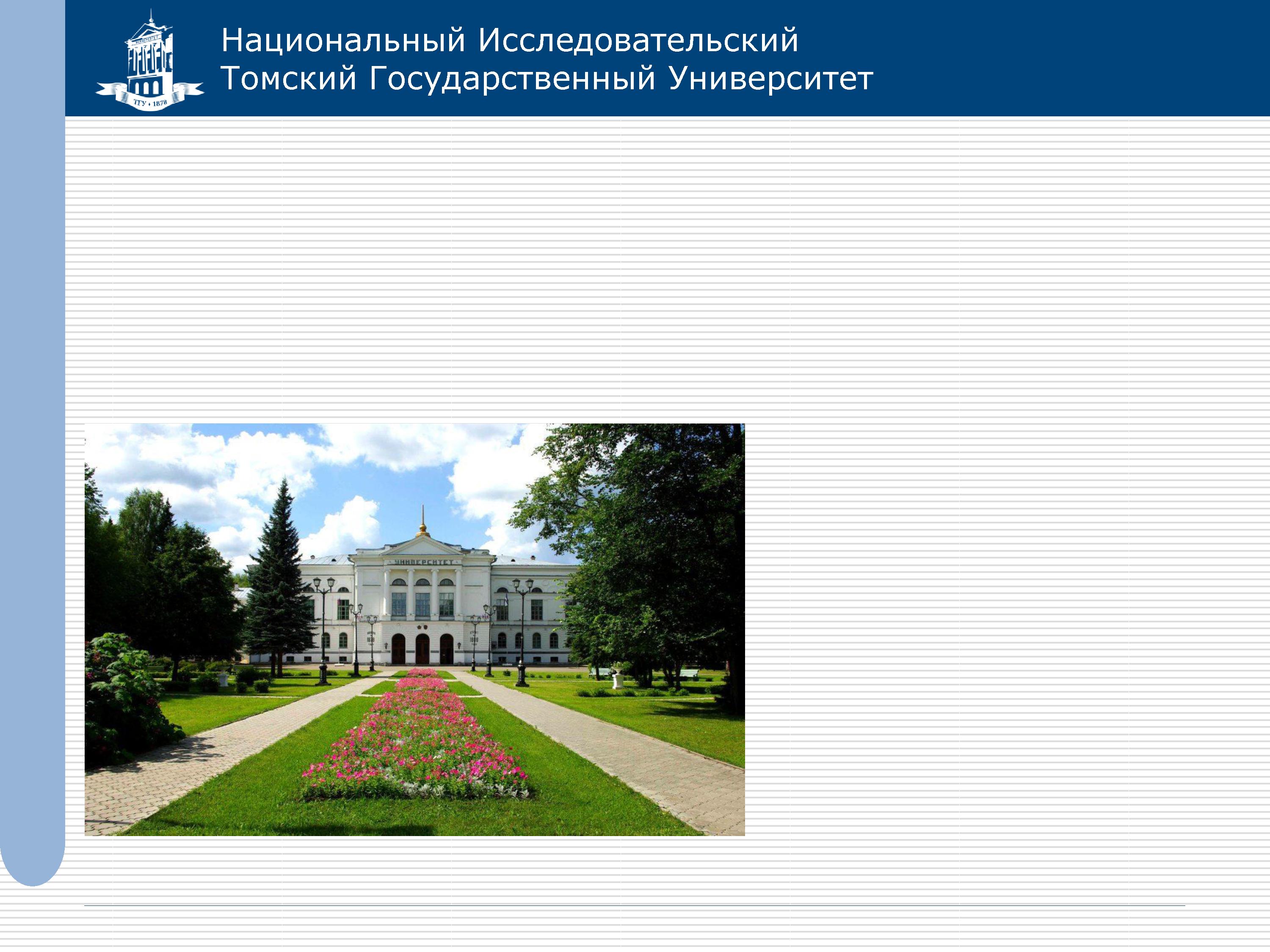 НАУЧНО-ИННОВАЦИОННАЯ ДЕЯТЕЛЬНОСТЬвстреча сотрудников ТГУ с руководством университета  19.11.2014 г.
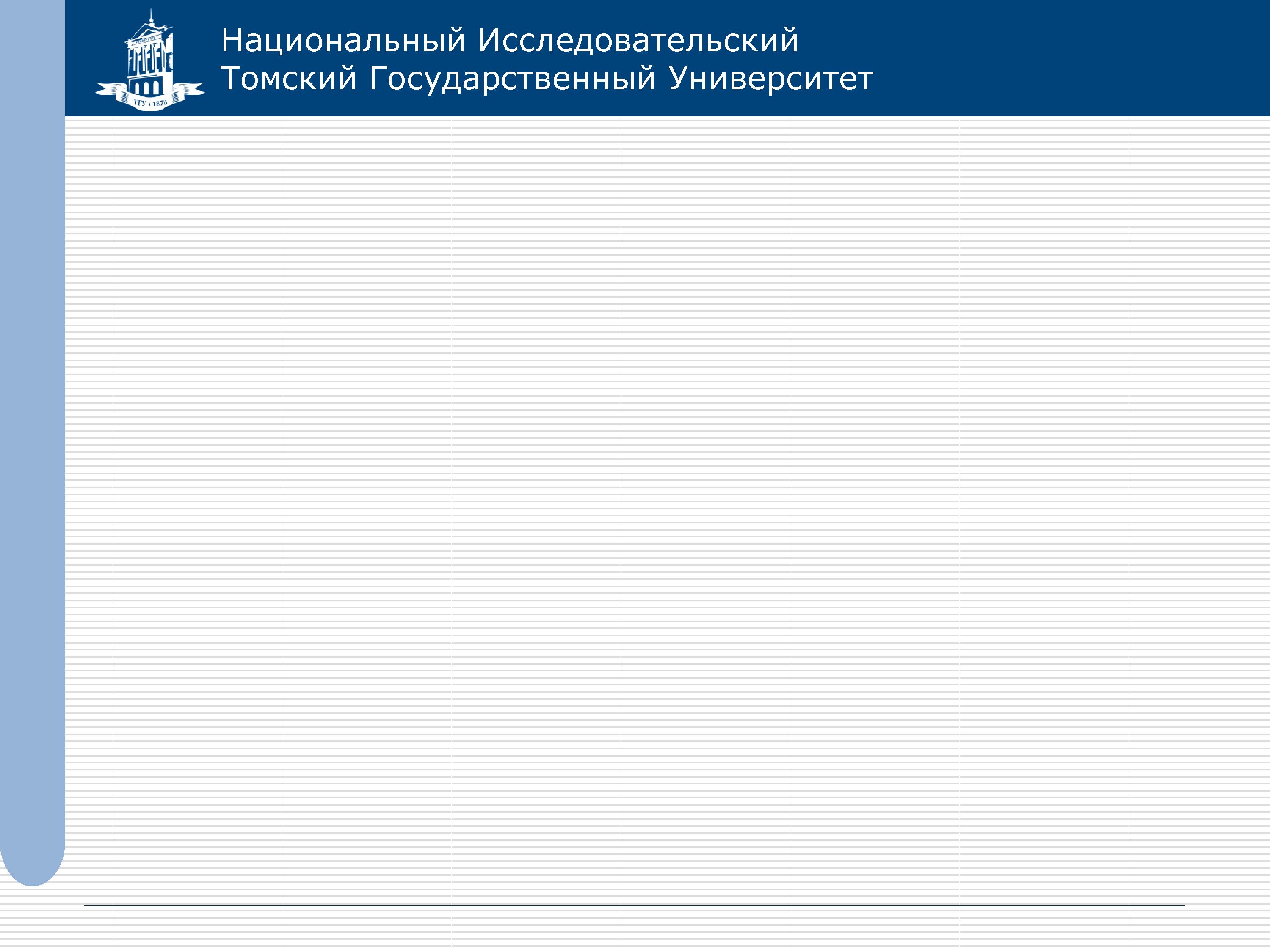 Центр Исследований по теоретической физике
Центр Исследований в области биоты, климата, ландшафта
Международный Центр когнитивных исследований
Центр  Исследований в области полупроводниковых материалов и технологий
Центр Высоких Технологий в области медицины
Всего заявок 45 из 12 стран (Индия, Россия, Италия, Бразилия, Австралия, Швеция, Болгария, Польша, Пакистан, Венесуэла, Швейцария, Франция) 
Принят  21 постдок   ( РФ, Индия, Италия , Бразилия, Австралия, Швеция , Болгария)
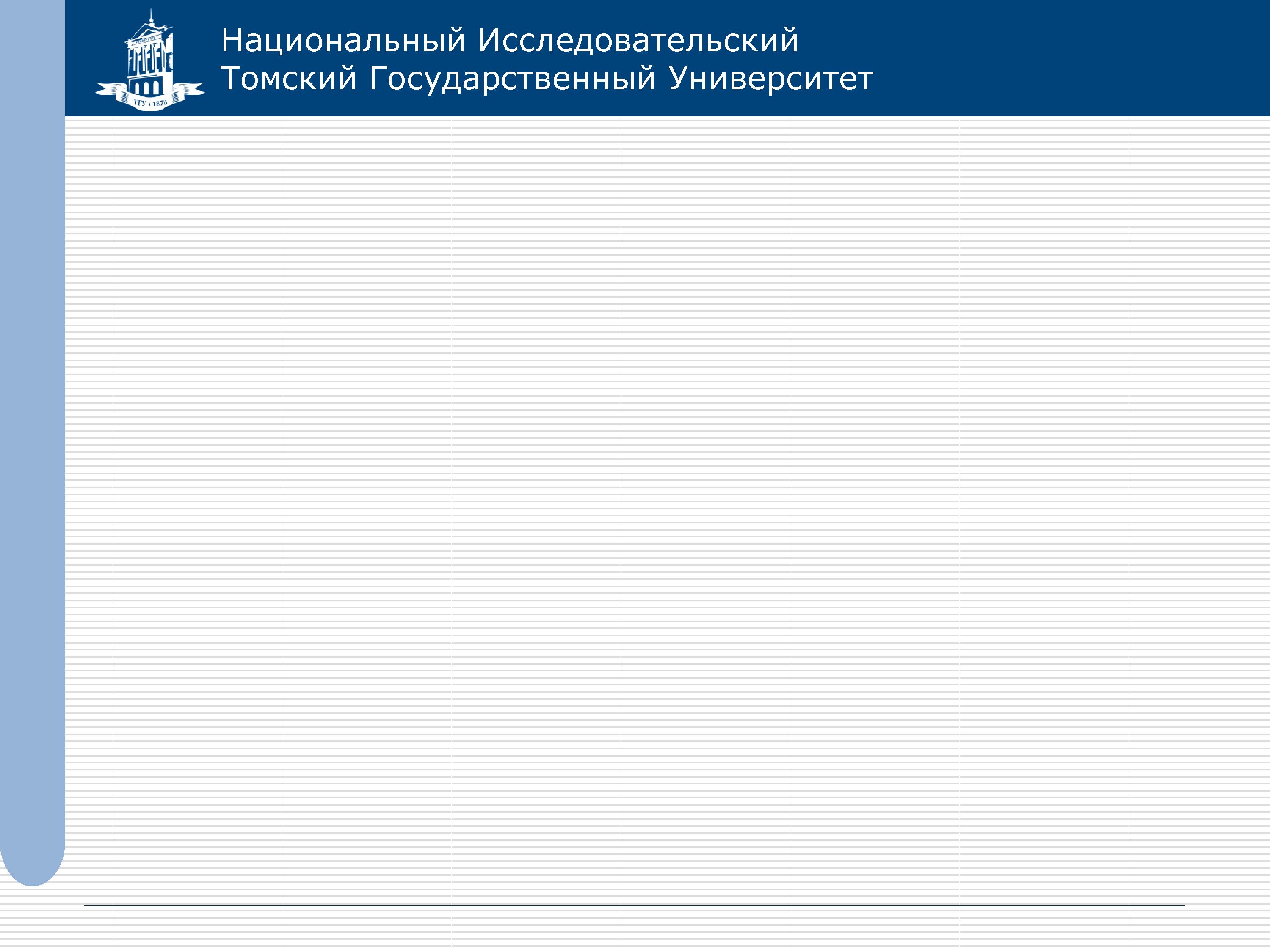 Результаты
Кол-во МИП - 10
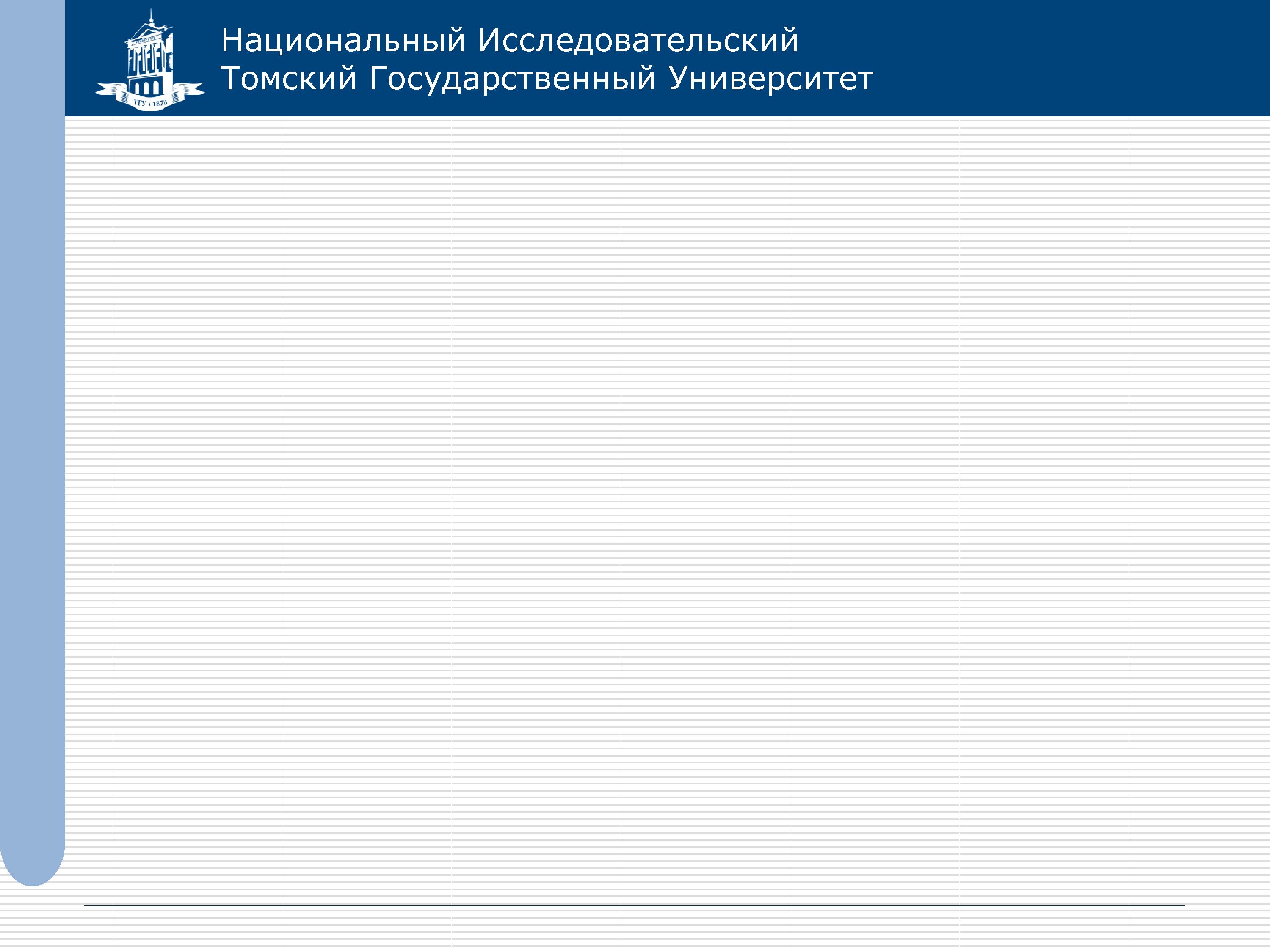 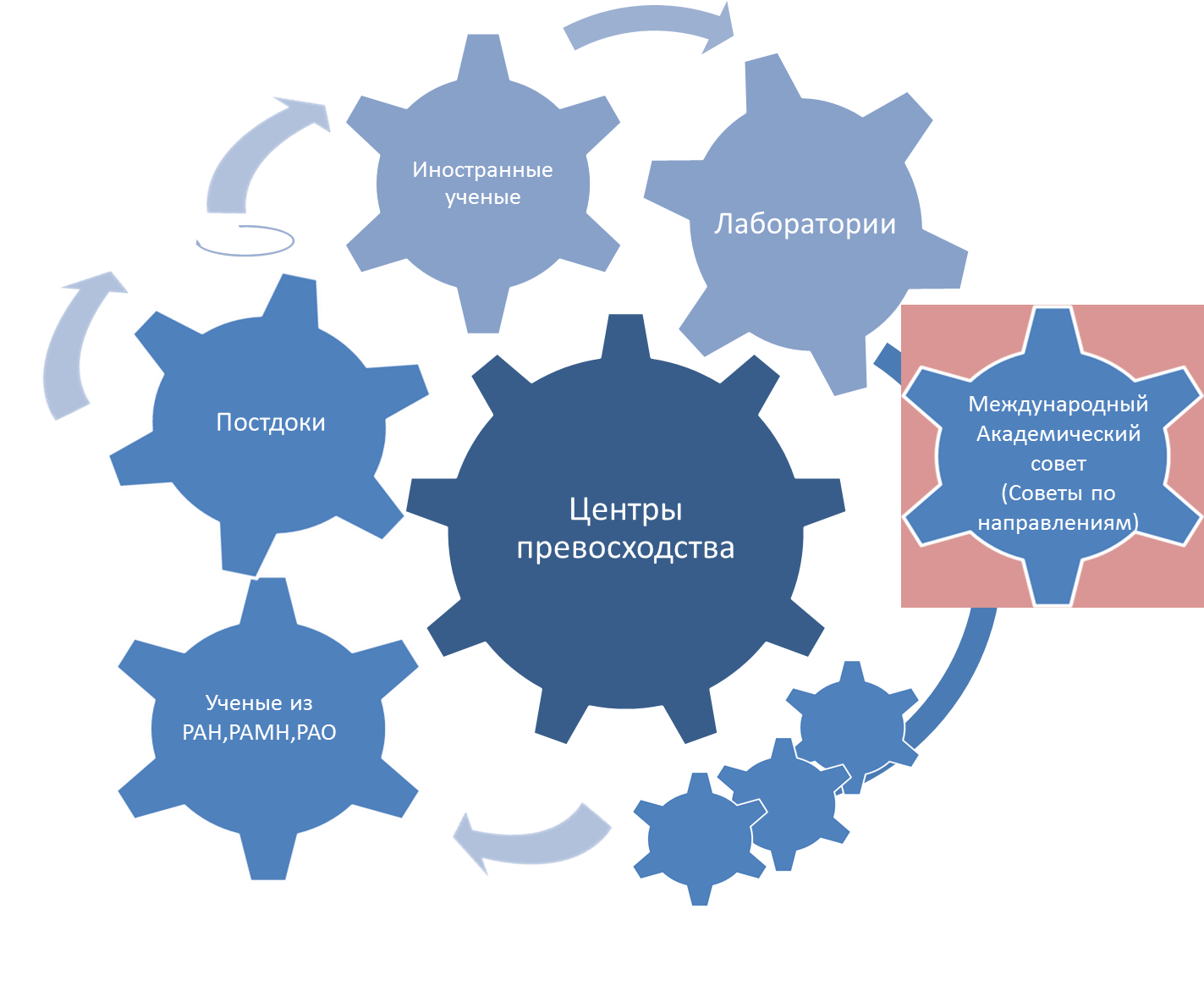 -Академическая мобильность;
-Образовательные программы;
-Оборудование
-и др.
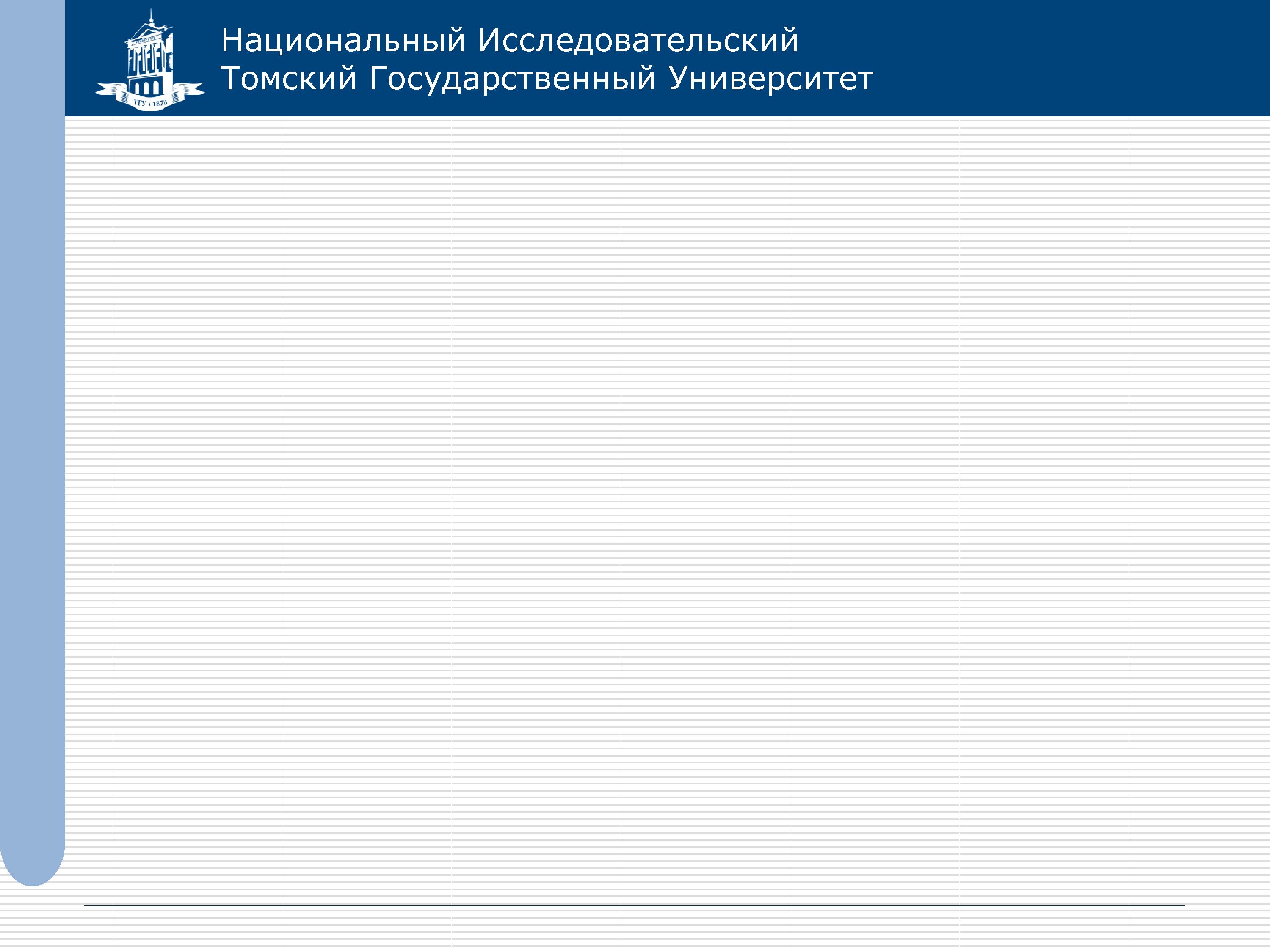 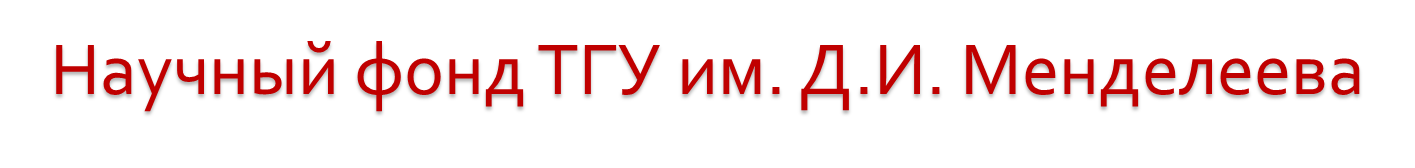 1.	Инициативные  исследовательские  проекты
2.	Исследовательские проекты лабораторий мирового уровня 
3.	Проекты (гранты) института постдоков 
4.	Академические надбавки  
5.	Академическая мобильность (гранты по мобильности)
6.	Софинансирование грантов РФФИ и РГНФ
7.	Другие конкурсы и гранты
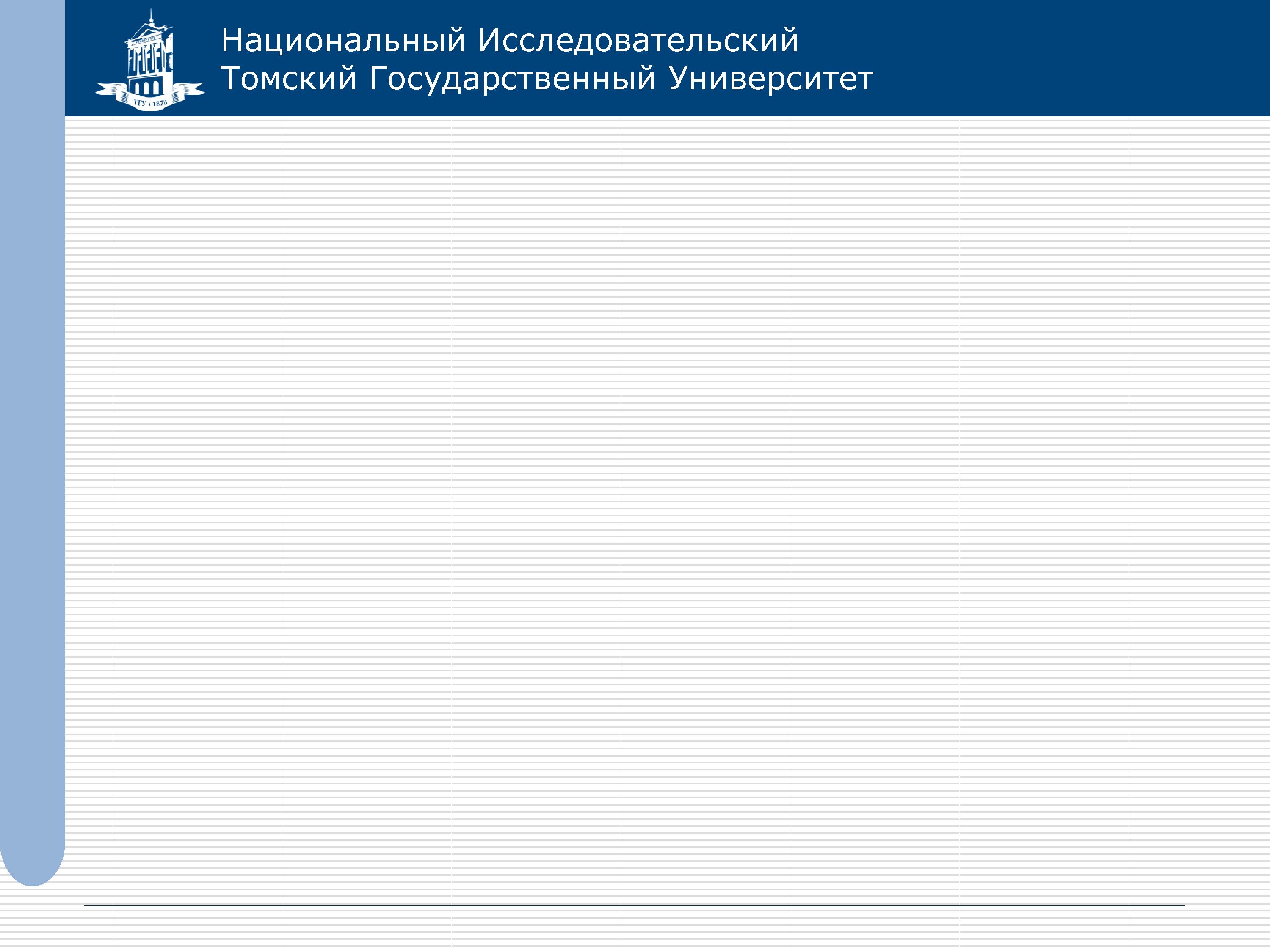 Приоритеты по дорожной карте 
на 2015-2016 гг.
Качество  научных исследований
 Междисциплинарность исследований
Вхождение  в международные научные сообщества и колаборации 
Интеграция научных и образовательных организаций РФ, индустриальных партнёров 
Диверсификация денежных потоков, взаимодействие с институтами развития РФ
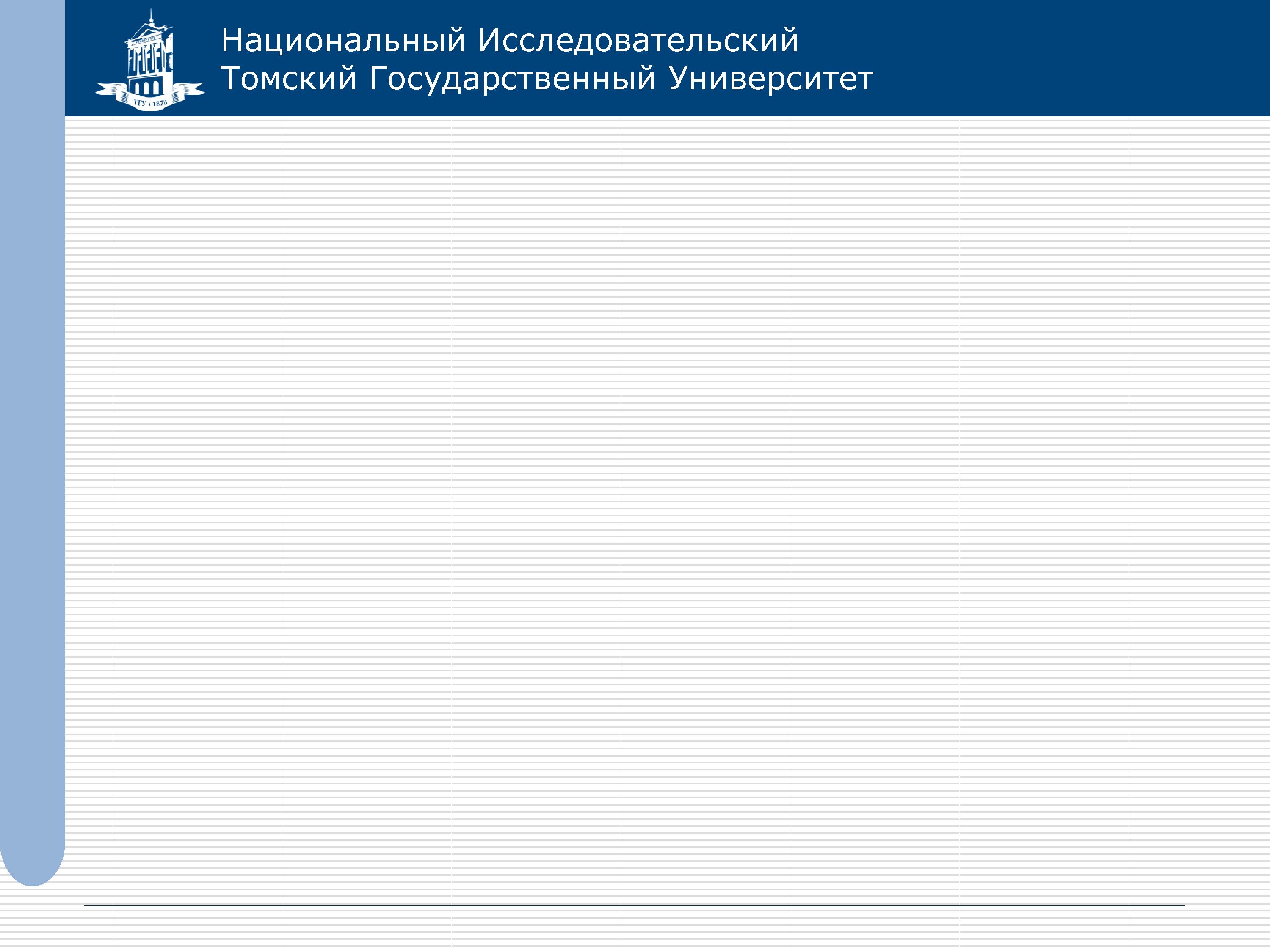 Планы и показатели  на 2015-2016 гг.
Создание и развитие на базе университета Центров превосходства и лабораторий мирового уровня 

Реализация  планов проведения исследований с учётом приоритетных международных направлений фундаментальных и прикладных исследований

Развитие системы  управления и мониторинга научными проектами

Формирование  «карты науки ТГУ»

Интеграция международной научной деятельности
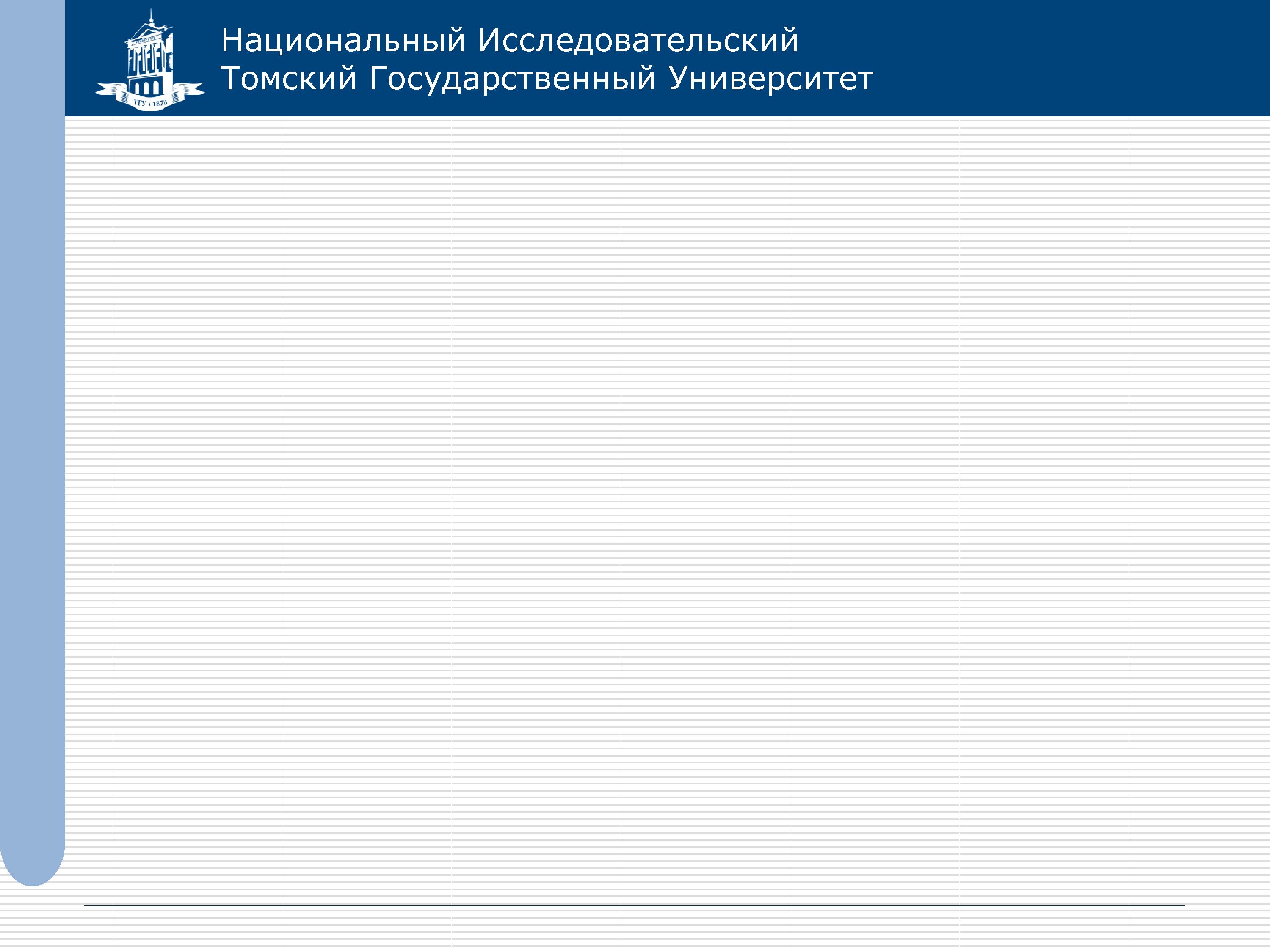 Планы и показатели  на 2015-2016 гг.
Мероприятия, направленные на модернизацию инфраструктуры Университета (проекты ТРЦКП, ИХТЦ)
Увеличение количества и качества публикаций, издаваемых в международных базах данных, Web of Science и Scopus в год, на 1 НПР (продвижение в мировые базы специализированных научных журналов ТГУ, сборников материалов конференций….)
Организация мероприятий, направленных на увеличение показателя цитируемости
Повышение репутационного рейтинга ТГУ (узнаваемости) в мировом сообществе (пул экспертов, конференции….)
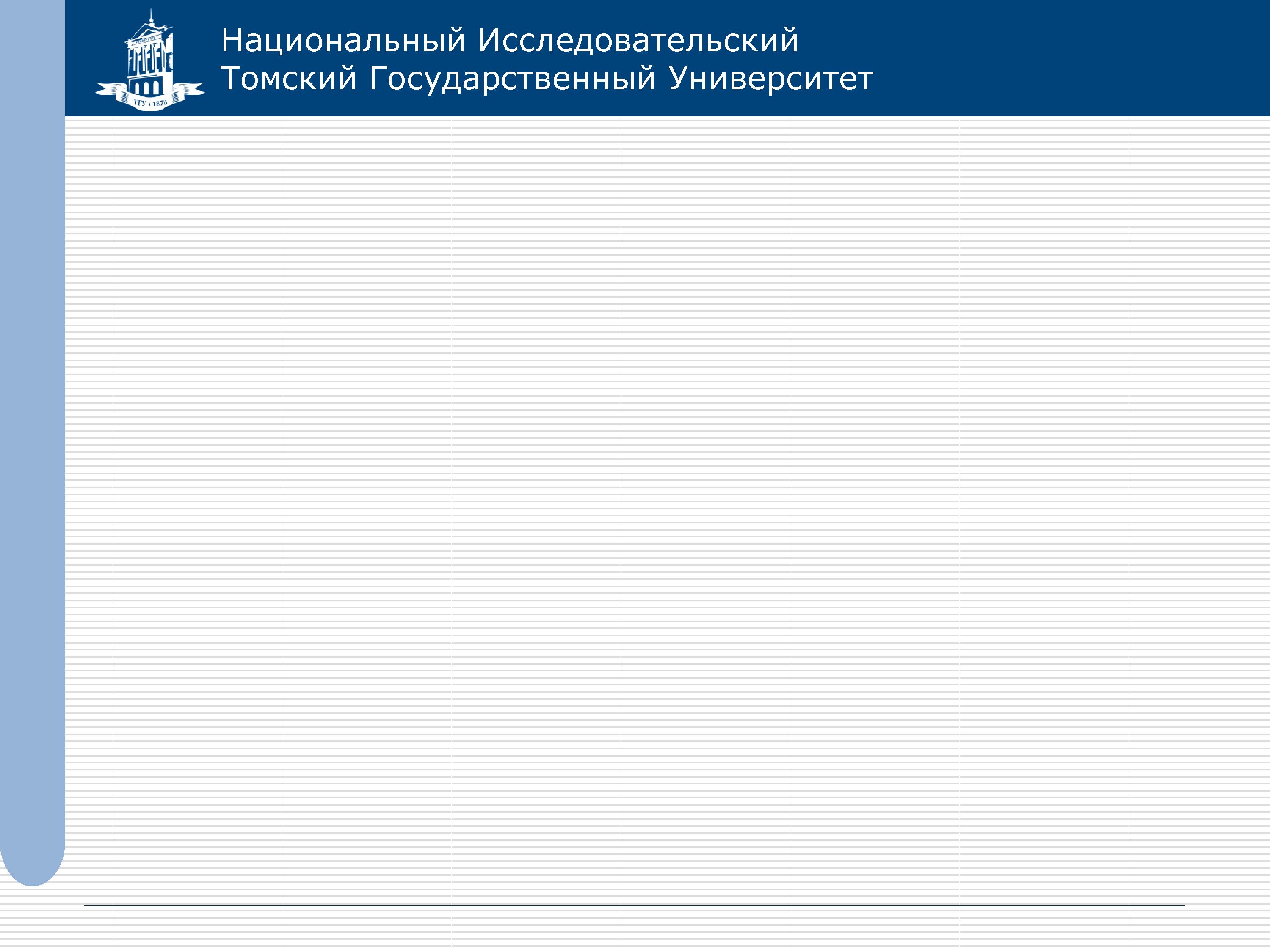 СПАСИБО ЗА ВНИМАНИЕ !



Ваши предложения - iiv@phys.tsu.ru